Final Review
CSCE 311
Spring 2020
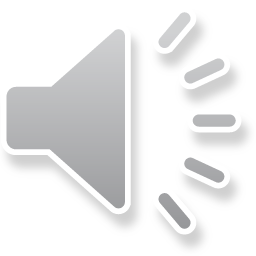 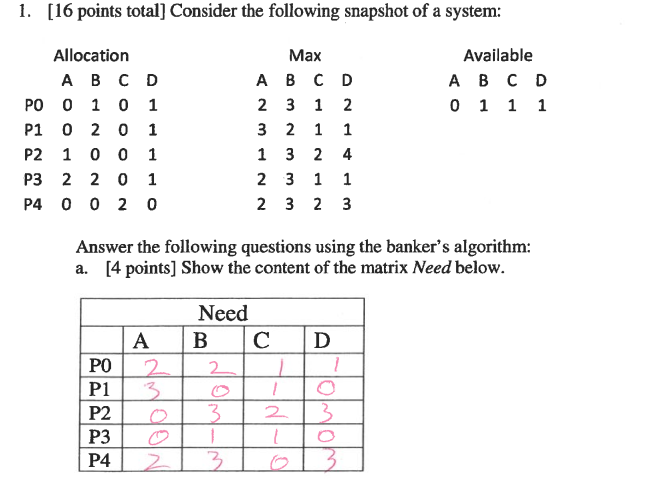 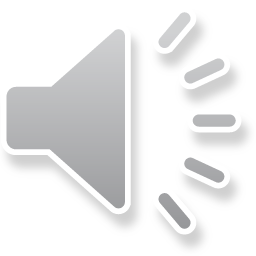 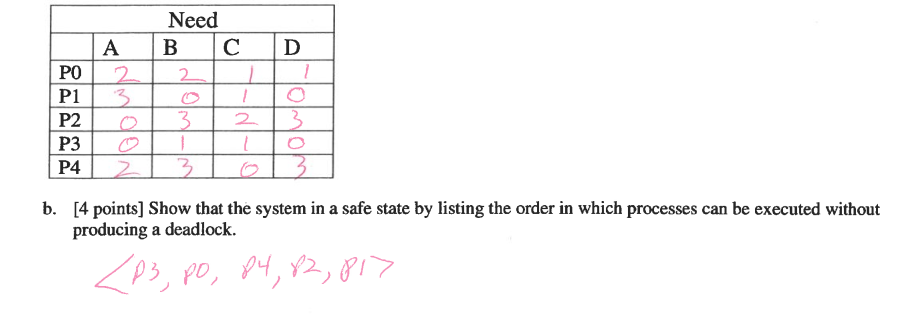 AVAIL
 A B C D
 0 1 1 1
+2 2 0 1 P3
 -------
 2 3 1 2
+0 1 0 1 P0
 -------
 2 4 1 3
+0 0 2 0 P4
 --------
 2 4 3 3
+1 0 0 1 P2
 --------
 3 4 3 4
+0 2 0 2 P1
 --------
 3 6 3 6
AVAIL
A B C D
0 1 1 1
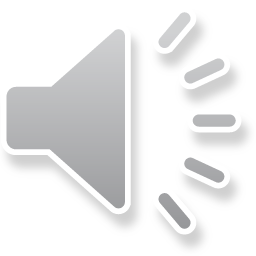 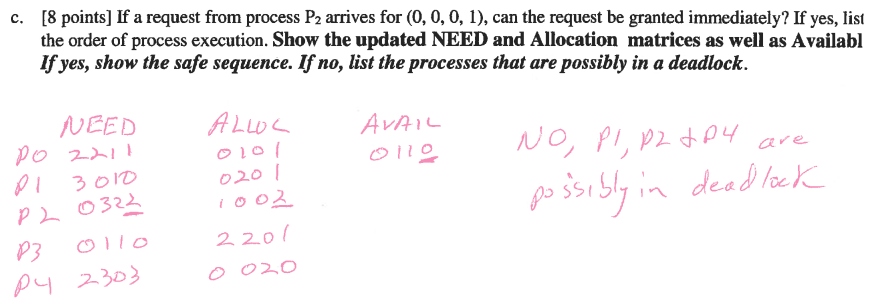 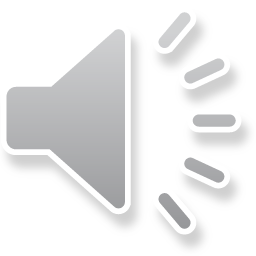 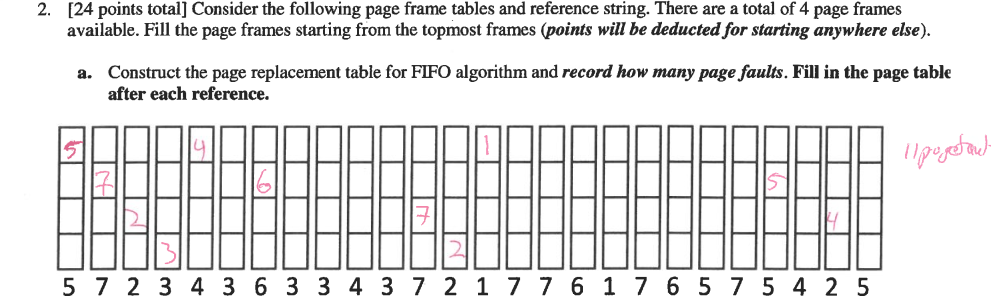 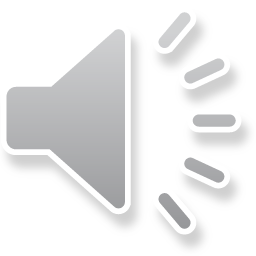 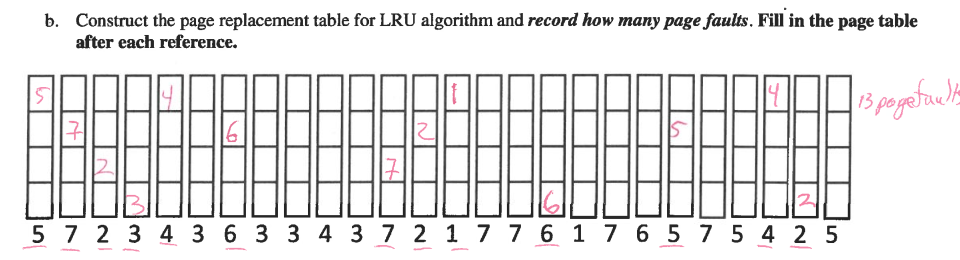 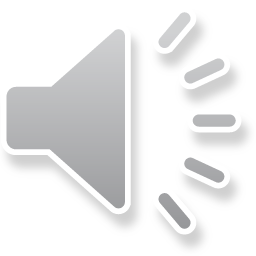 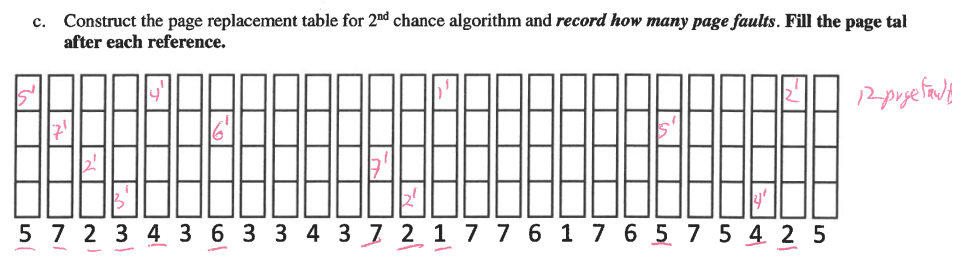 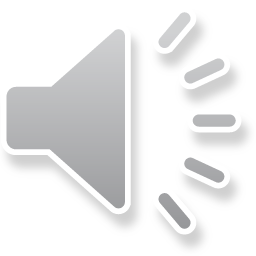 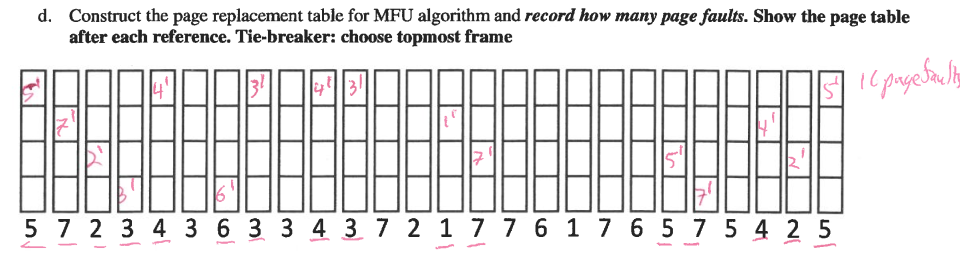 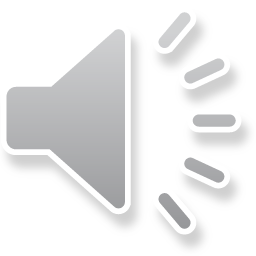 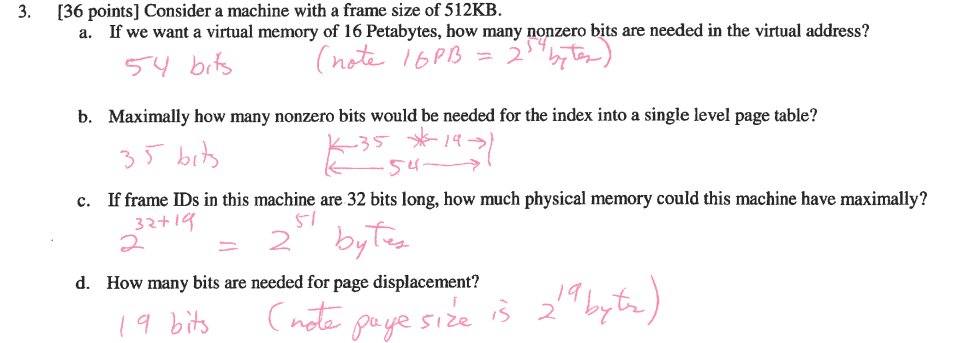 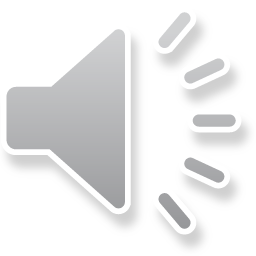 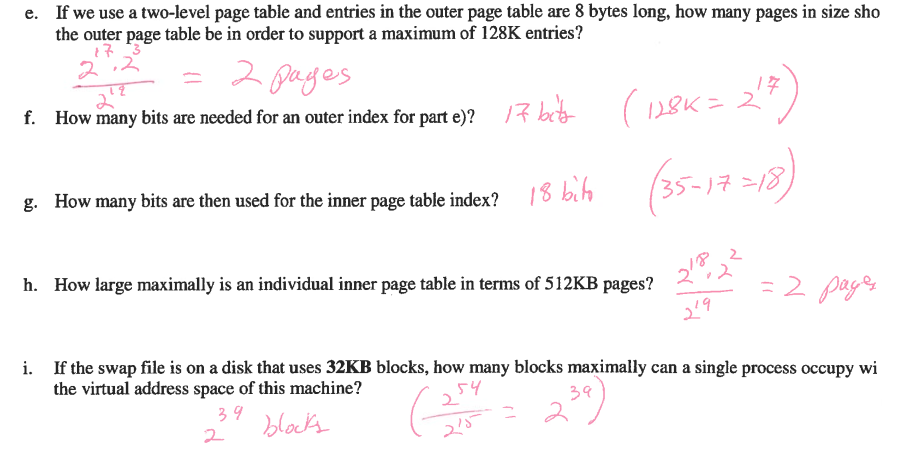 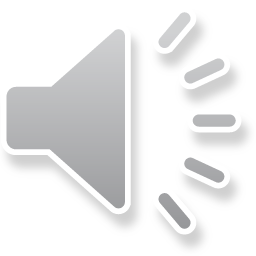 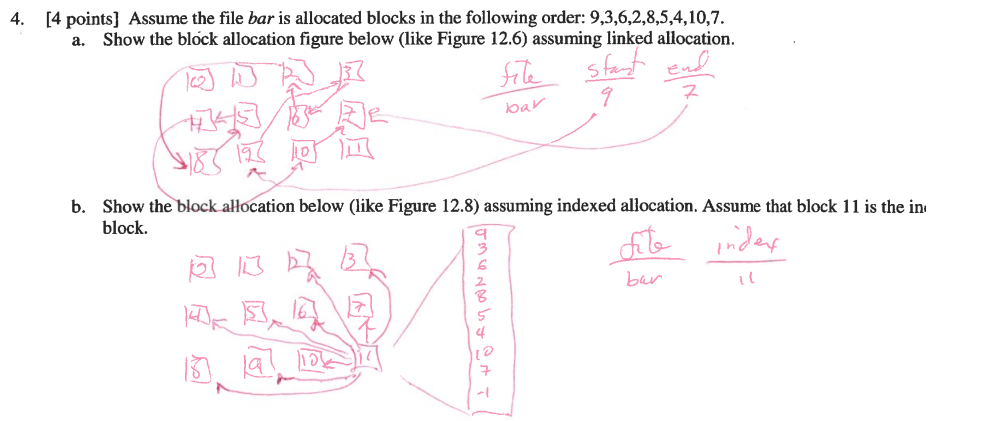 index
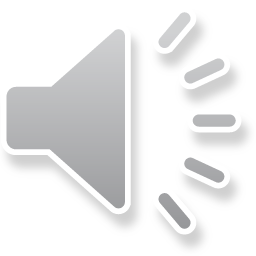 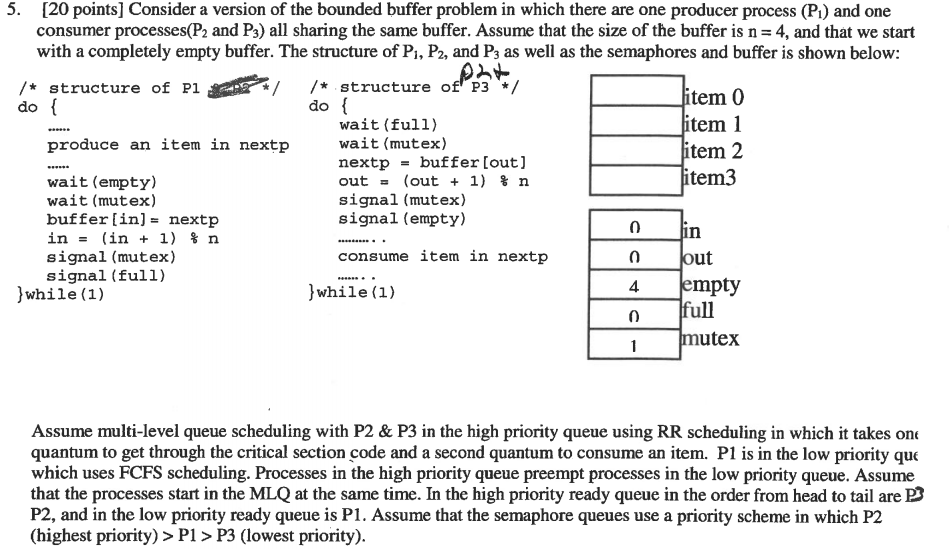 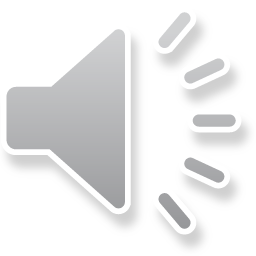 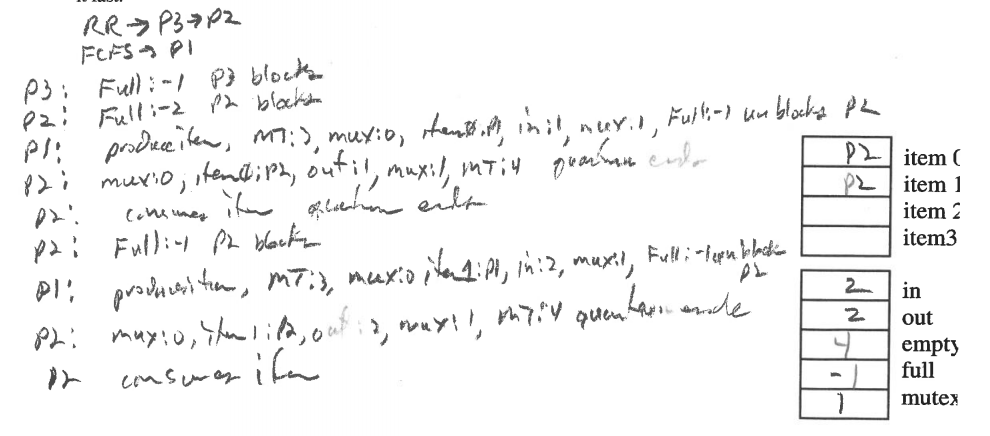 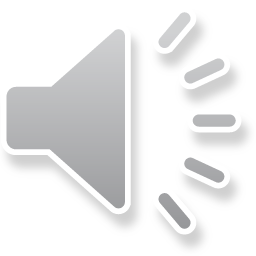 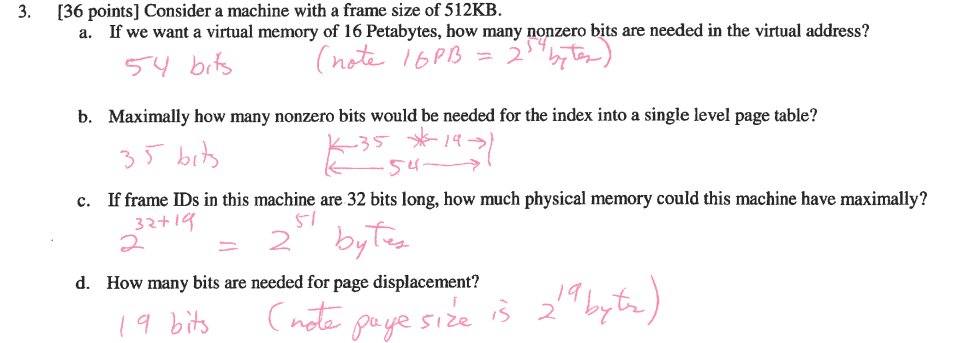 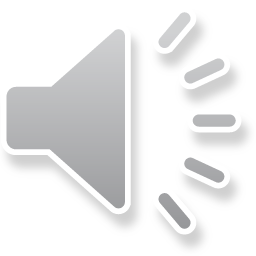 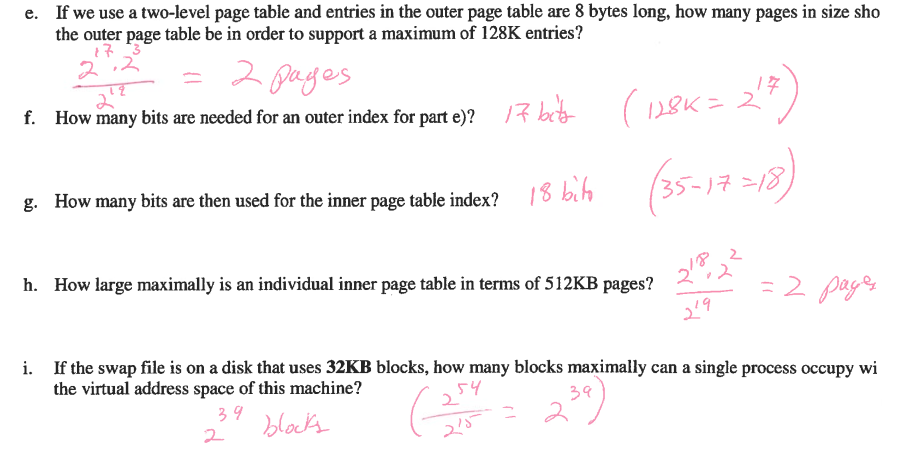 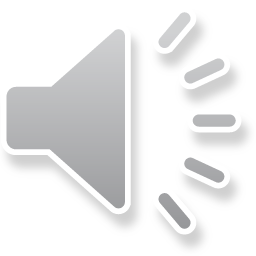 Good Luck!!
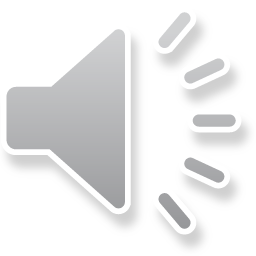